Introducing 3GPP
<Person, Title>
Content
The role of 3GPP 
GSM roots
The 3GPP Eco-system
Organizing the work
…
Conclusions
The role of 3GPP
Part of the invention, proof of concept, standardization, trials, commercialization …cycle
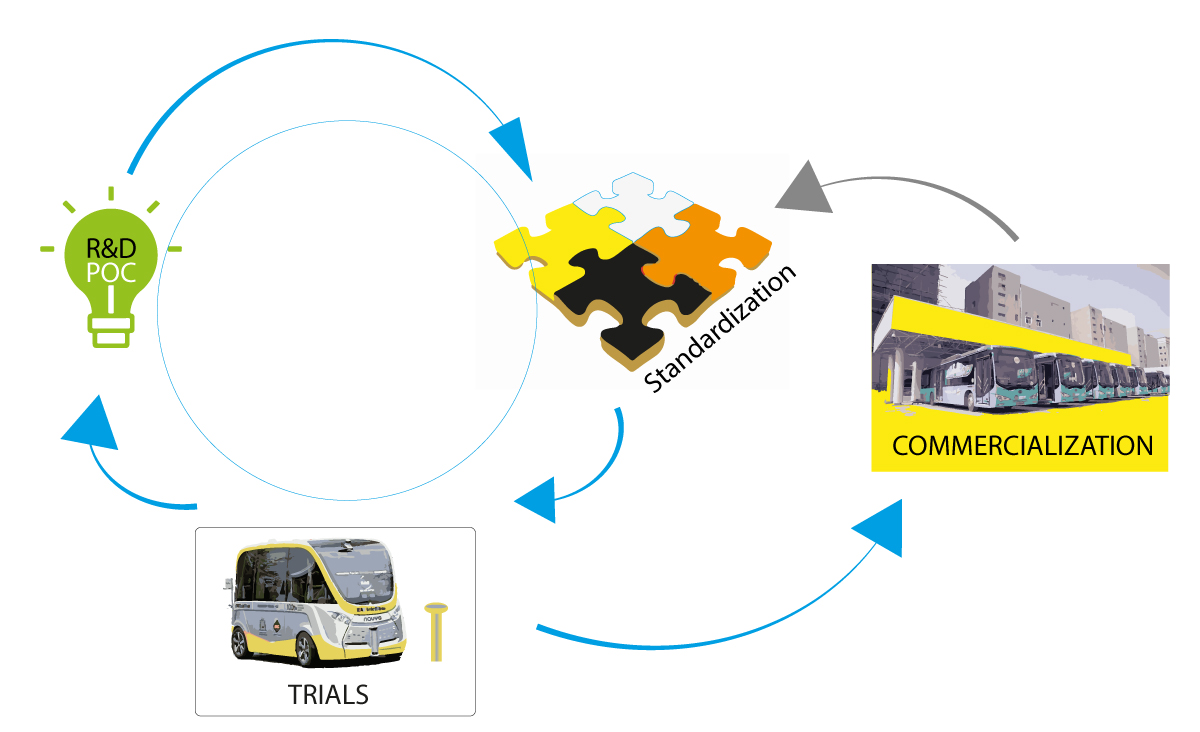 Specifications and Studies towards providing a complete system description for mobile telecommunications
The system description is characterized by a number of standardized interfaces, not a description of standardized deployment
This standardization approach enables an interoperable, multi-vendor approach to deployment and generates mass market economies of scale, without stifling innovation
Evolution …thanks to GSM
3GPP standards eco-system
3GPP Organizational Partners (OPs)
Official Liaisons on specification work:
The 3GPP Organizational Partners (OP)  - 7 Standards Organizations - from China, Europe, India, Japan, Korea and the United States.
Participation in 3GPP by companies and organizations becoming Members of one of these  7  OPs.
Inputs on market requirements may come in to the Project via 3GPP Market Representation Partners (MRP). 
There is a lot of additional external liaison activity…SDOs, Industry bodies, projects…
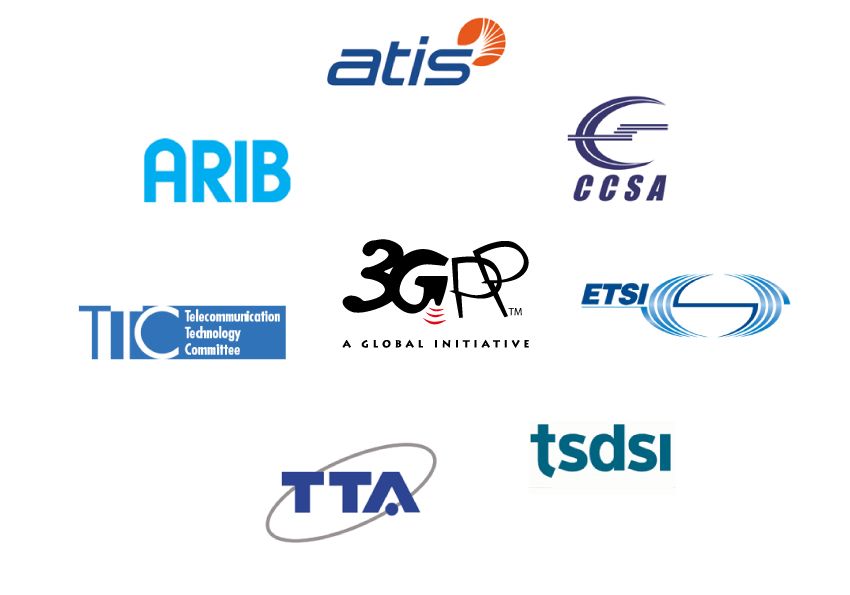 450 MHz Alliance, AISG, Bluetooth, Broadband Forum (BBF), CableLabs,  International Special Committee on Radio Interference (CISPR), CTIA, Digital Video Broadcasting (DVB) Project, Ecma, International, Expert Group for Emergency Access (EGEA), Eurescom,  COST 273, European Radiocommunications Committee (ERC), Fixed Mobile Convergence Alliance (FMCA), GCF, Global TD-LTE Initiative (GTD), GPS Industry Council, GSM Association, HomeRF Forum, IDB Forum, IEEE, Internet Engineering Task Force (IETF), IrDA, International Multimedia Telecomunications Consortium (IMTC), Internet Streaming Media Alliance, ISO-ITU expert group, ISO MPEG / JPEG, ITU-T SG2, JAIN tm (Javatm APIs for Integrated Networks), The Java Community Process (JCP), Liberty Alliance Project, Metro Ethernet Forum (MEF), NENA, NGMN (Next Generation Mobile Networks), oneM2M, OMA (Open Mobile Alliance ), Open Networking Foundation (ONF), Open IPTV Forum, Object Management Group (OMG), PCS Type Certification Review Board (PTCRB), Portable Computer and Communications Association (PCCA), Presence and Availability Management (PAM) Forum, RSA Laboratories, SDR Forum, Sun Micro Systems Inc., Steerco, SyncML Initiative, Trusted Computing Group (TCG), TeleManagement Forum (TMF), TCCA, TIA /TR45, TIA/TR47, ITU, TV-anytime Forum, Voice eXtensible Mark-up Language (VXML) Forum, Wi-Fi Alliance, Wireless Broadband Alliance (WBA), WLAN Smart Card Consortium, Wireless World Research Forum (WWRF), World Wide Web Consortium (W3C)

(Source: extract from https://www.3gpp.org/about-3gpp/15-bodies-with-which-3gpp-has)
700+ companies
3GPP Market Representation Partners (MRPs)
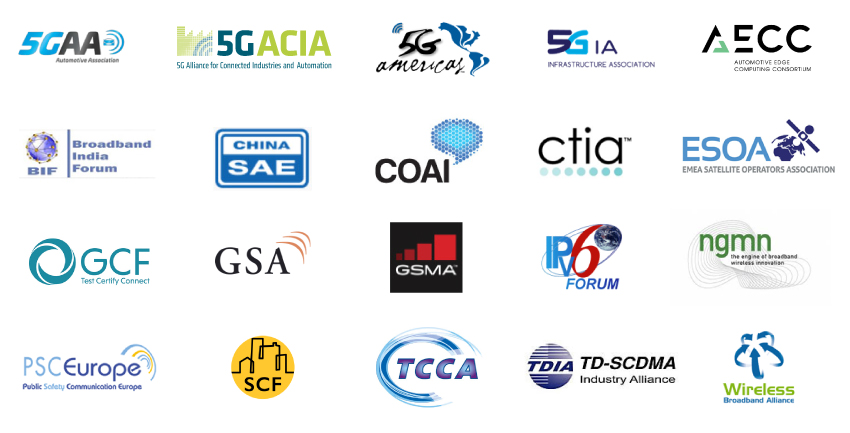 5G Projects
Certification Bodies
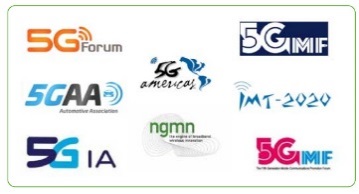 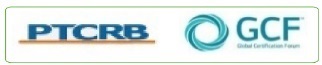 Specification Groups
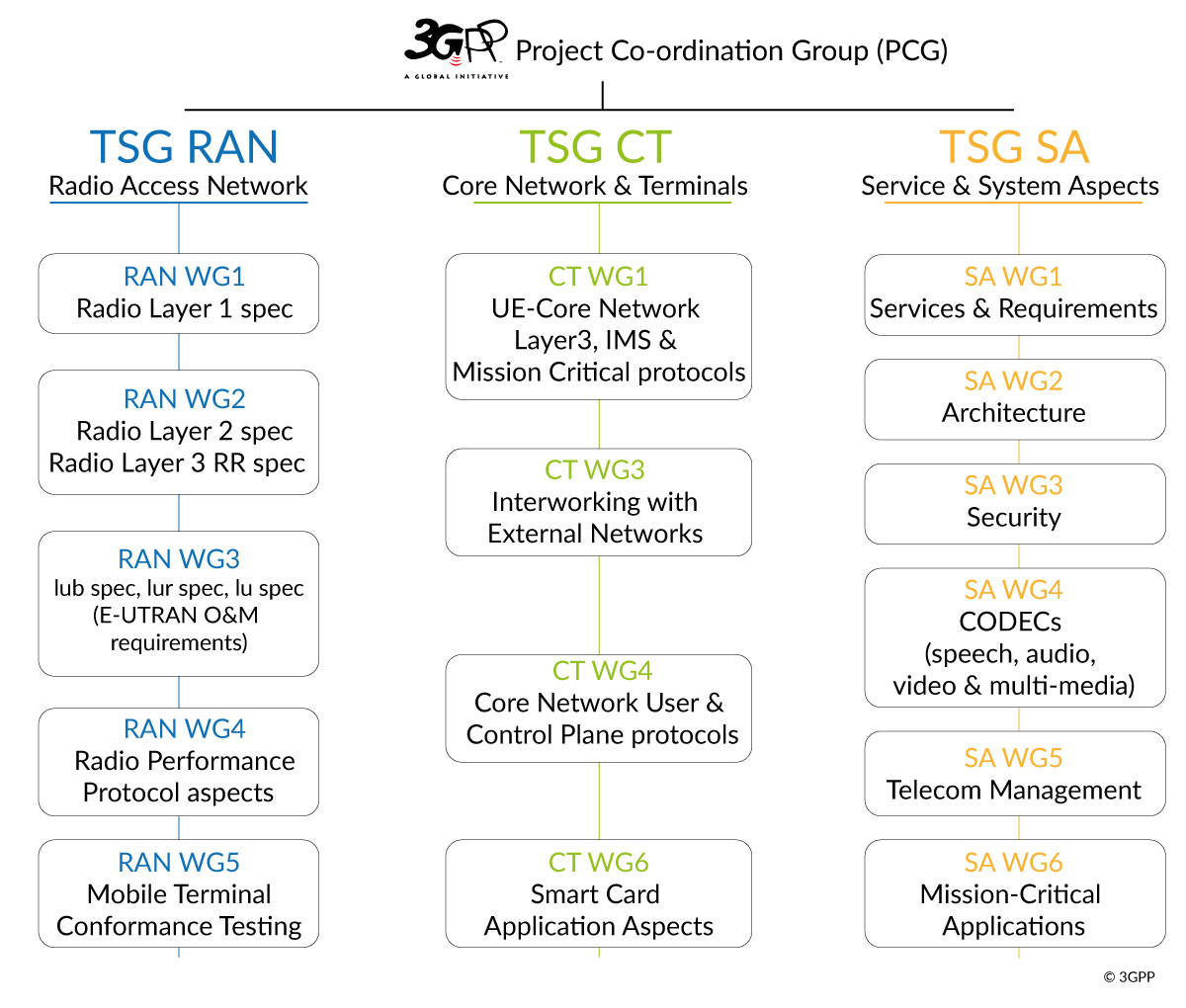 The TSGs prepare, approve and maintain the 3GPP Technical Specifications and Technical Reports.
They are responsible for the detailed time frame and management of the work’s progress;
Management of work items;
Technical Co-ordination;
Proposal and approval of work items within the agreed scope and terms of reference of the TSG
The TSG Chairman is responsible for the overall management of the technical work within the TSG and its Working Groups. 
The WG Chairman is responsible for the overall management of the technical work within the WG and its sub-groups.
Work Schedule driven by technical meetings
New work initiated by member companies via Work Items as Tdocs at meetings
Work Items prioritised and allocted time for discussions in meetings
3GPP member companies contribute on equal terms to any work item
3GPP seeks consensus on all technical matters (but has mechanisms if consensus cannot be reached)
Release deadline respected, unfinished work deferred to a later release
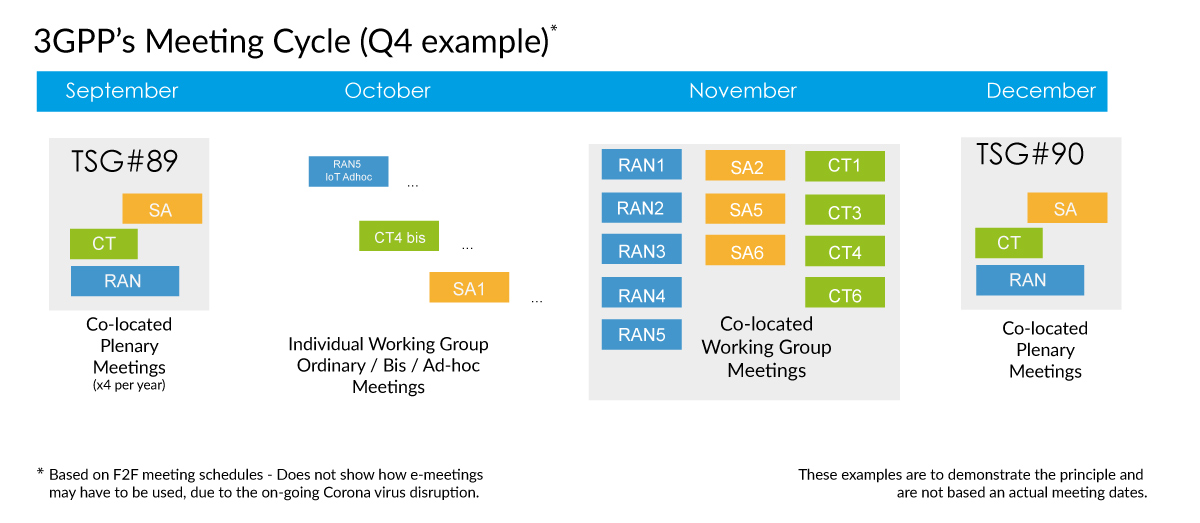 Three stage approach
Stage 1 Requirements: Overall service description from the user’s standpoint.
SA1
Requirements
time
RAN
Radio Access
Stage 2
Architecture:  Overall description of the organization of the network functions to map service requirements into network capabilities.
SA2
Architecture
SA3
Security
SA4
Media
SA5
OAM
SA6
Apps/MC
Stage 3 
Protocols:  The definition of switching and signalling capabilities needed to support services defined in Stage 1.
CT – Protocols & Coding
3GPP Work Plan
Release-based work
Releases are major packages of Features (new Release ~ every 15 – 24 months)
Strong commitment to time-lines guarantees reliable planning and time-to-market
Work plan built using Work Items that deliver the Features
Work Item Description exists for each of these 
WI may cover more than one specification
WI may cover more than one TSG or WG
WI Description document exists for each WI
Multiple releases maintained in parallel
3GPP Work Plan:
http://www.3gpp.org/Work-Plan
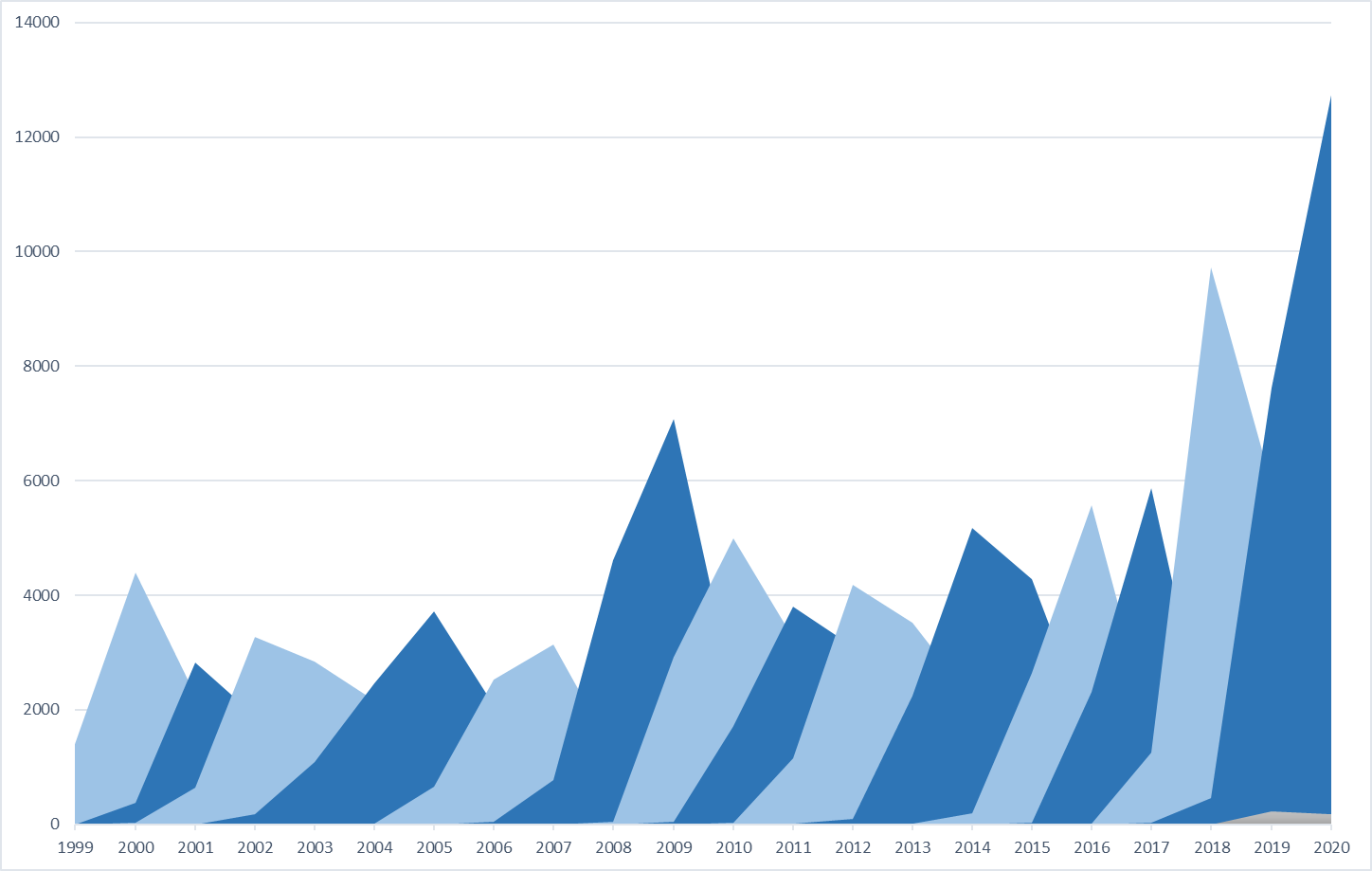 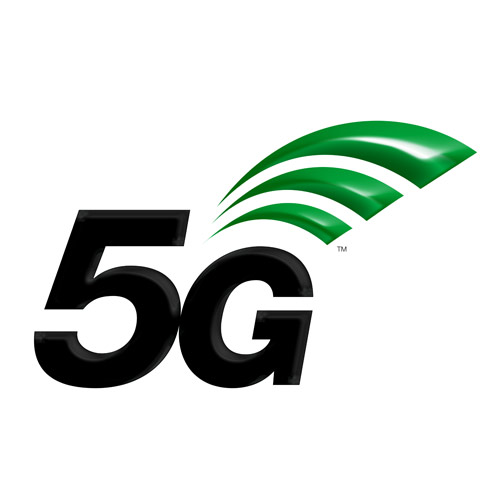 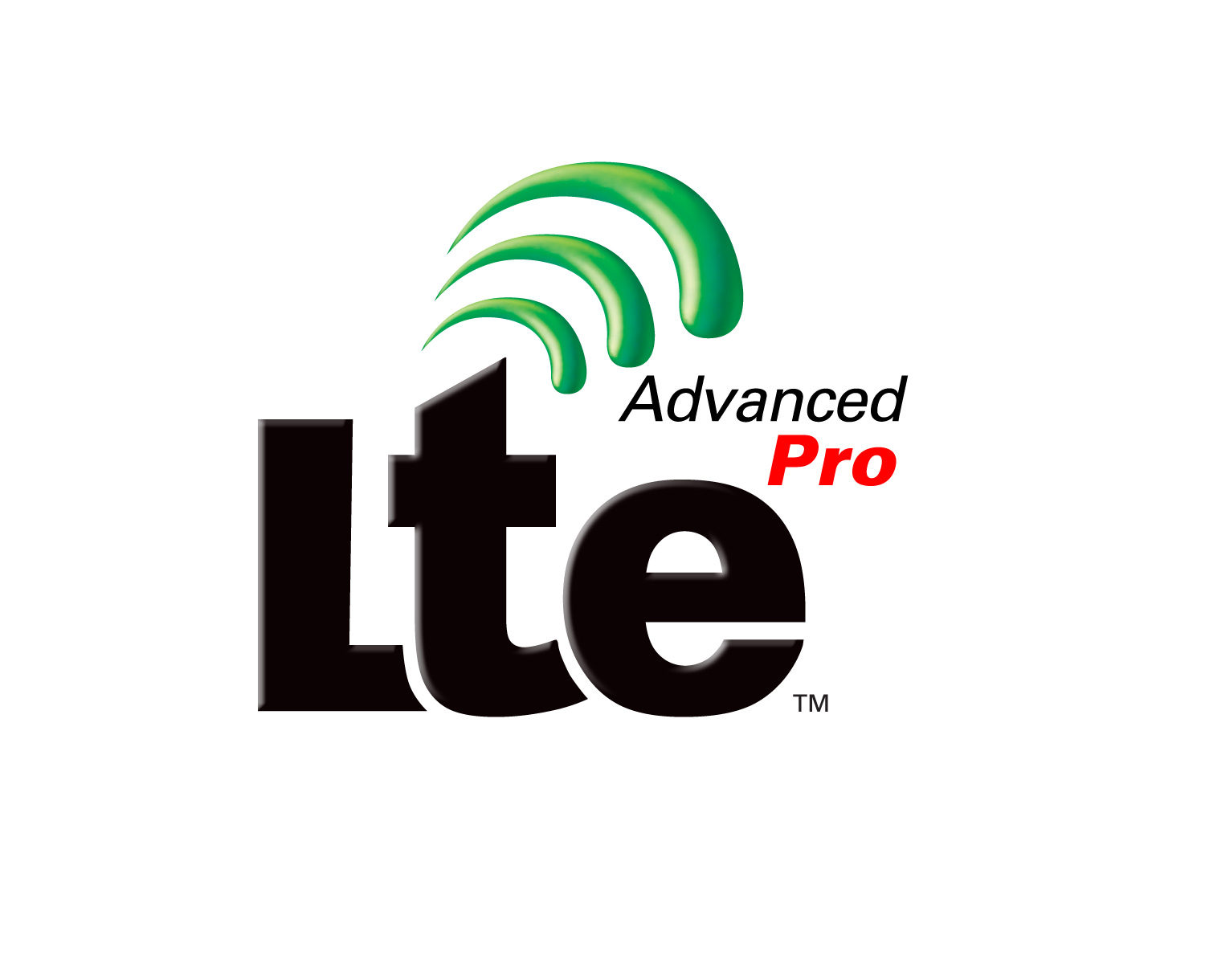 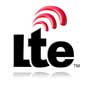 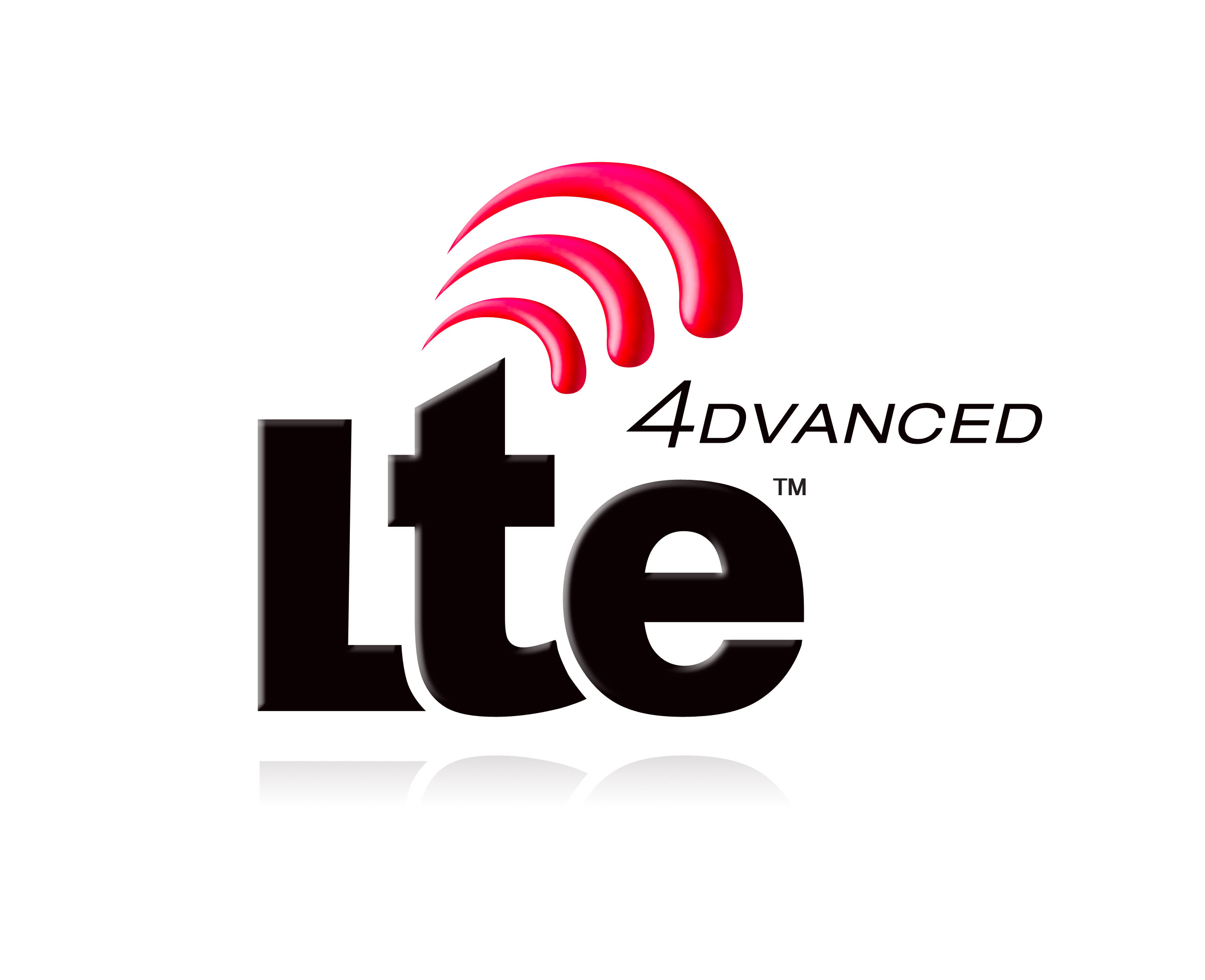 R5
R6
R9
R7
R8
R10
R11
R16
R14
R99
R4
R12
R13
R15
R17
‘Change Requests’ per year by Release
5G – brings new growth
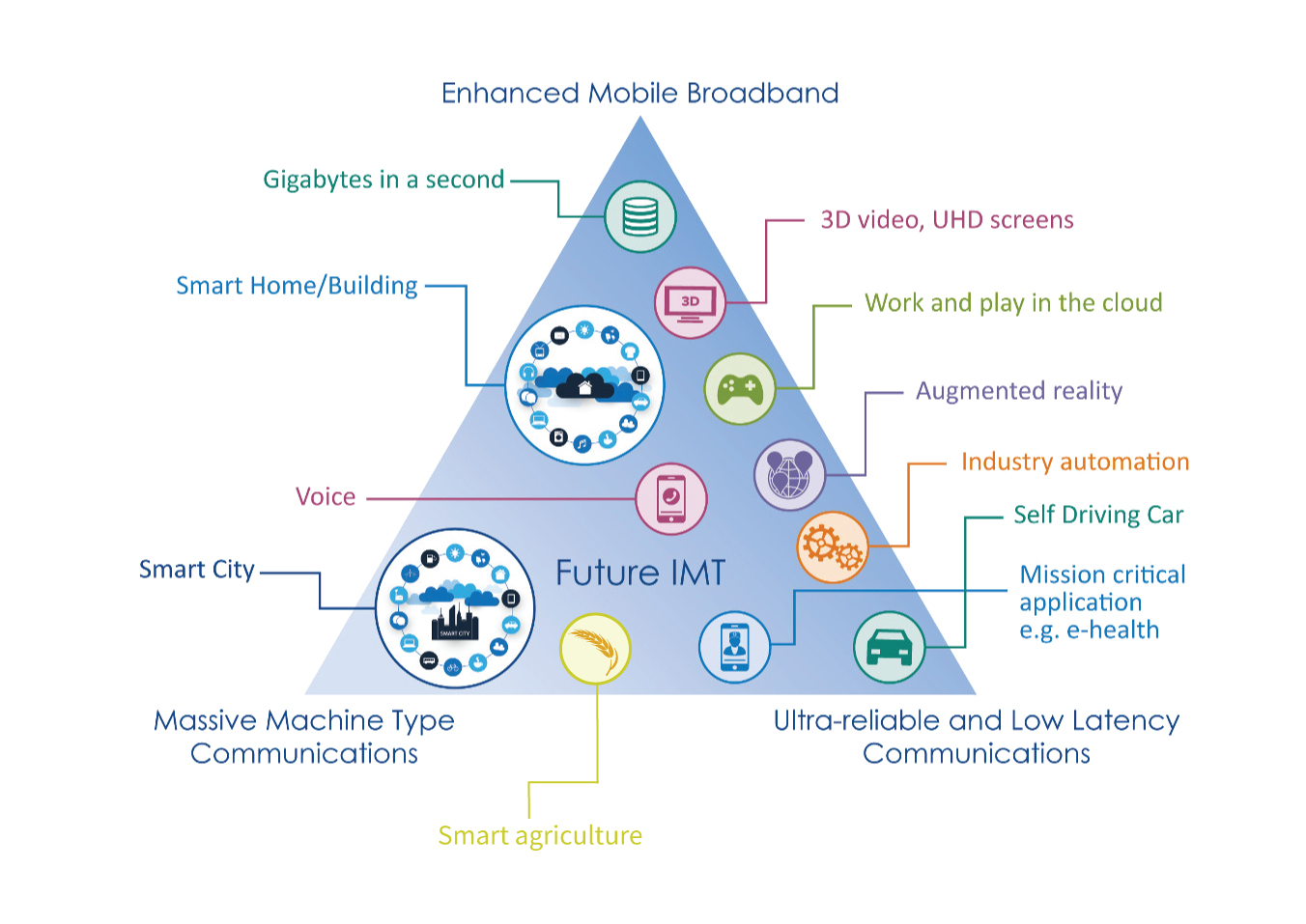 Perfect storm of technology trends:

Availability of a reliable low latency radio and a fully flexible network
Artificial Intelligence and Automation
Device revolution for Augmented Reality and Virtual reality
The Vertical industries going cellular
IMT-2020
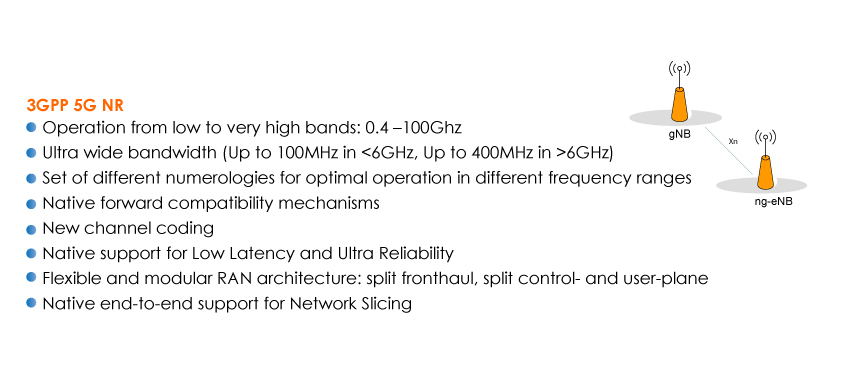 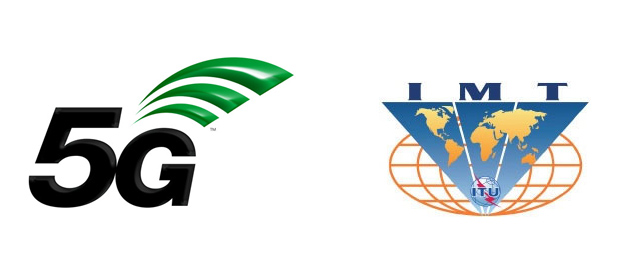 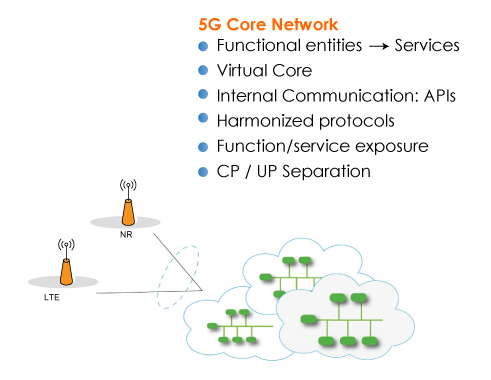 Feature rich ‘Releases’
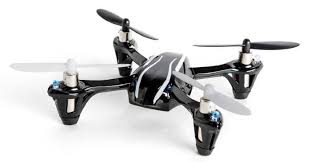 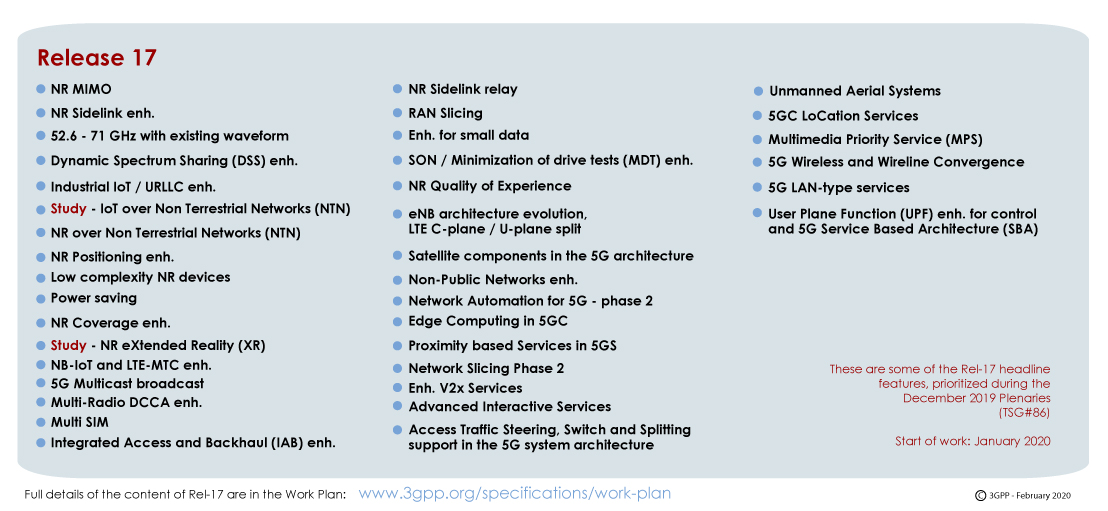 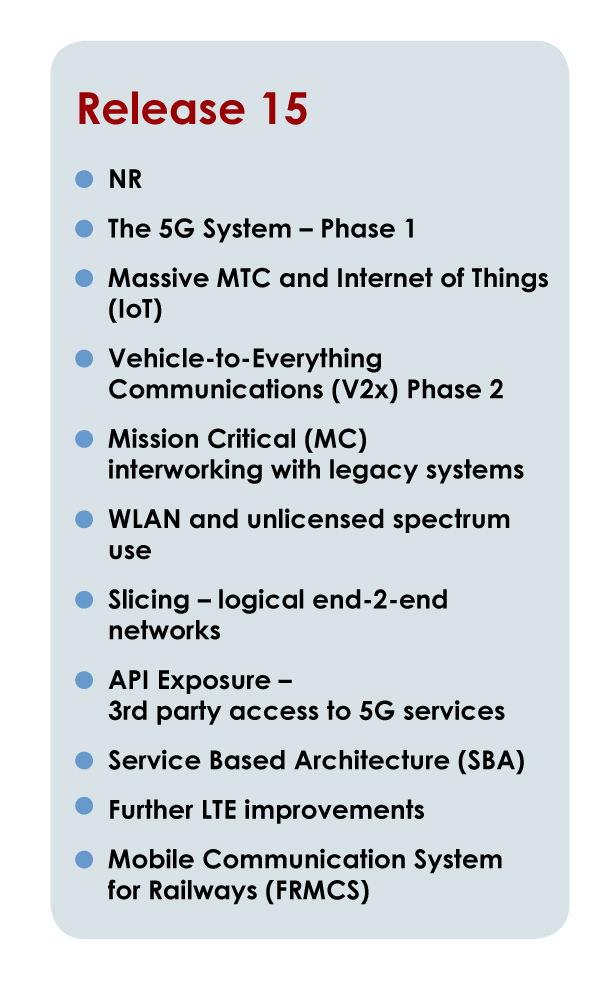 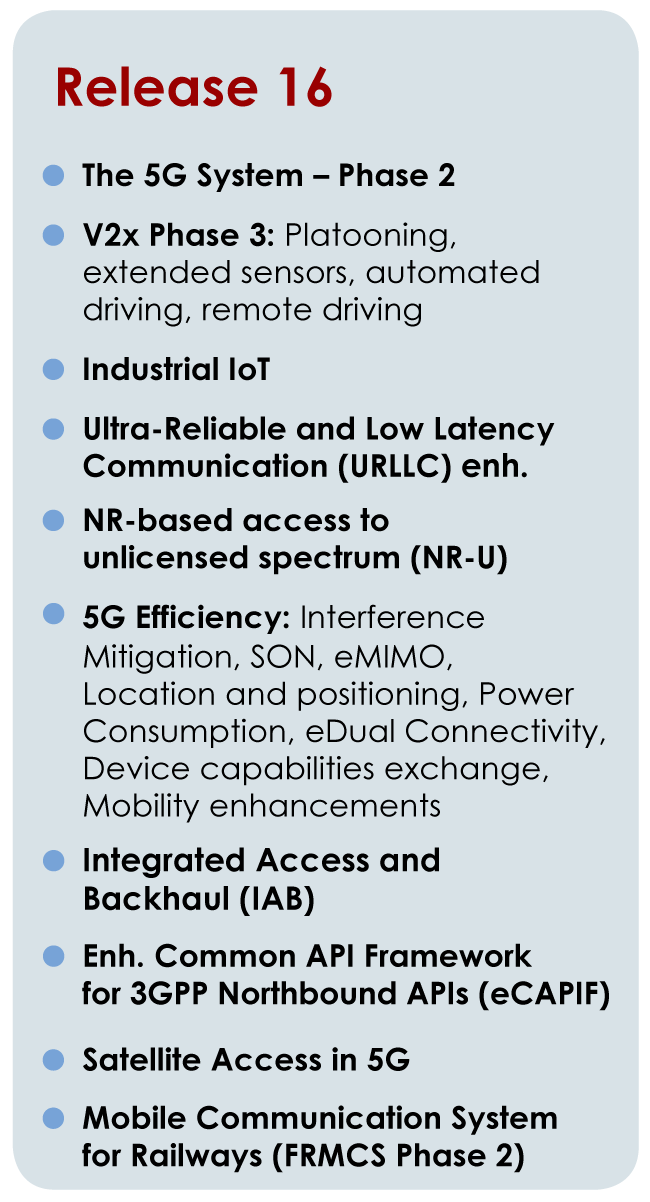 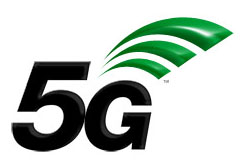 3GPP 5G Timeline
Release timing



Phases for the normative 5G work:
Phase 1 (Rel-15) addresses the more urgent subset for commercial deployments
Phase 2 (Rel-16) Completes the 3GPP IMT 2020 submission (ITU-R) and addresses all identified use cases & requirements…
Release 17 and Release 18 are 5G Releases too…
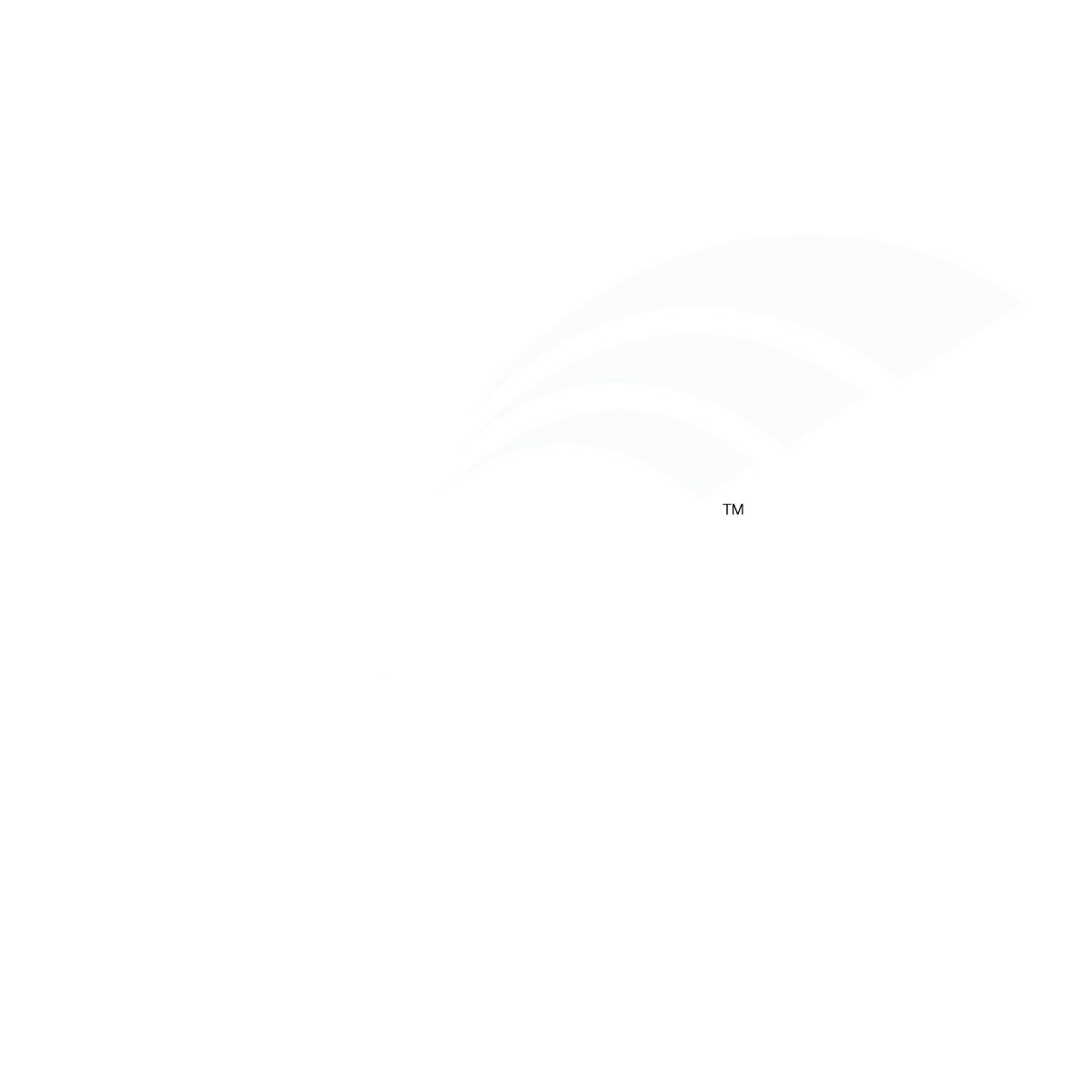 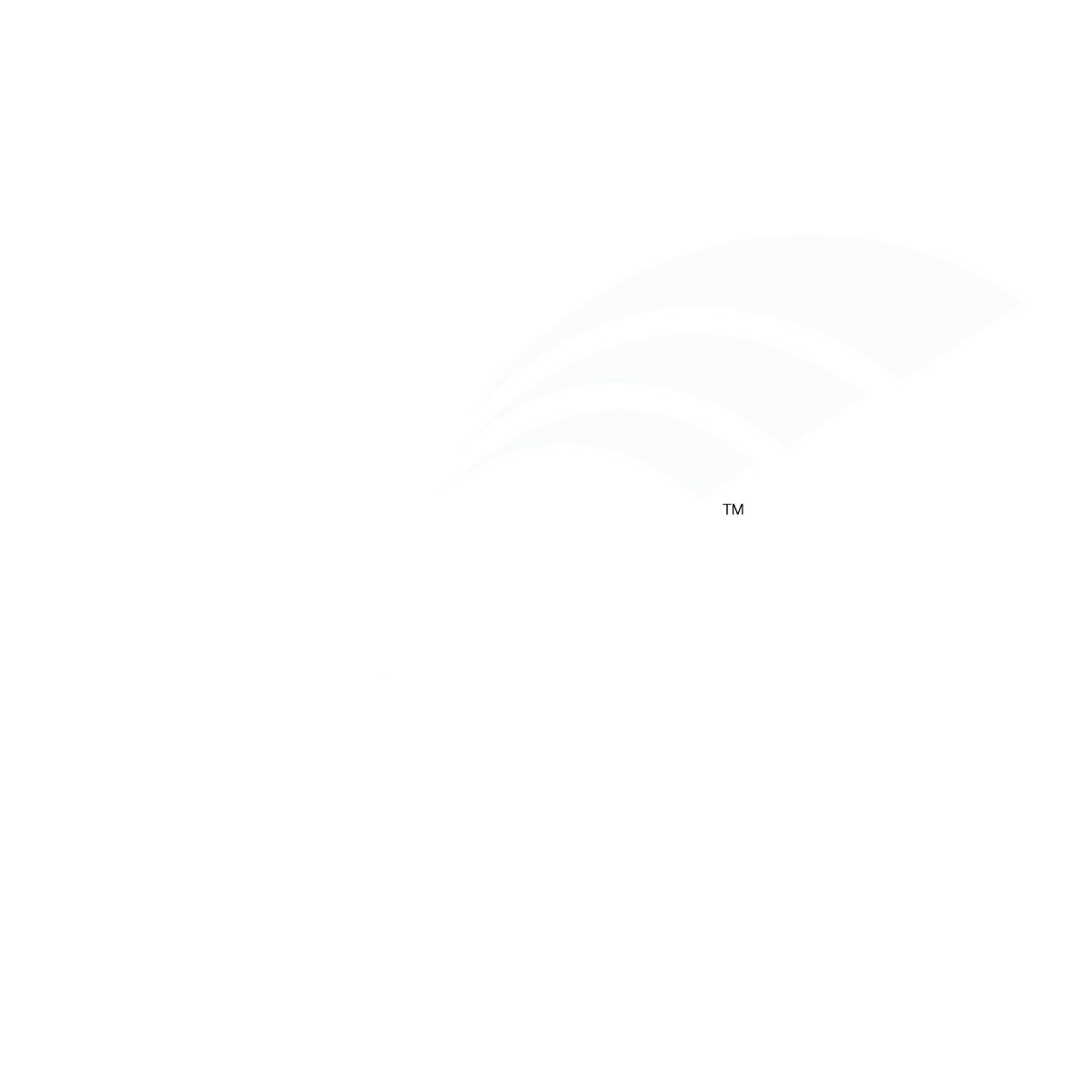 Release 18
5G Study
Release 15
Release 16
Release 17
Phase 2
Phase 1
Release 17 Schedule
Massive effort to complete Rel-16 on time in 2020.
E-meetings and COVID-19 have challenged the ability of the groups to meet the December 2019 timelines (right)
During TSG SA#89-e the TSG Chairs (CT, RAN and SA) confirmed that their groups will continue to study the situation, to arrive at the best common decision possible at the next Plenaries (December 7 – 11). 
A firm decision on a delay to the freeze date of 3GPP Release 17 will be made in December 2020.
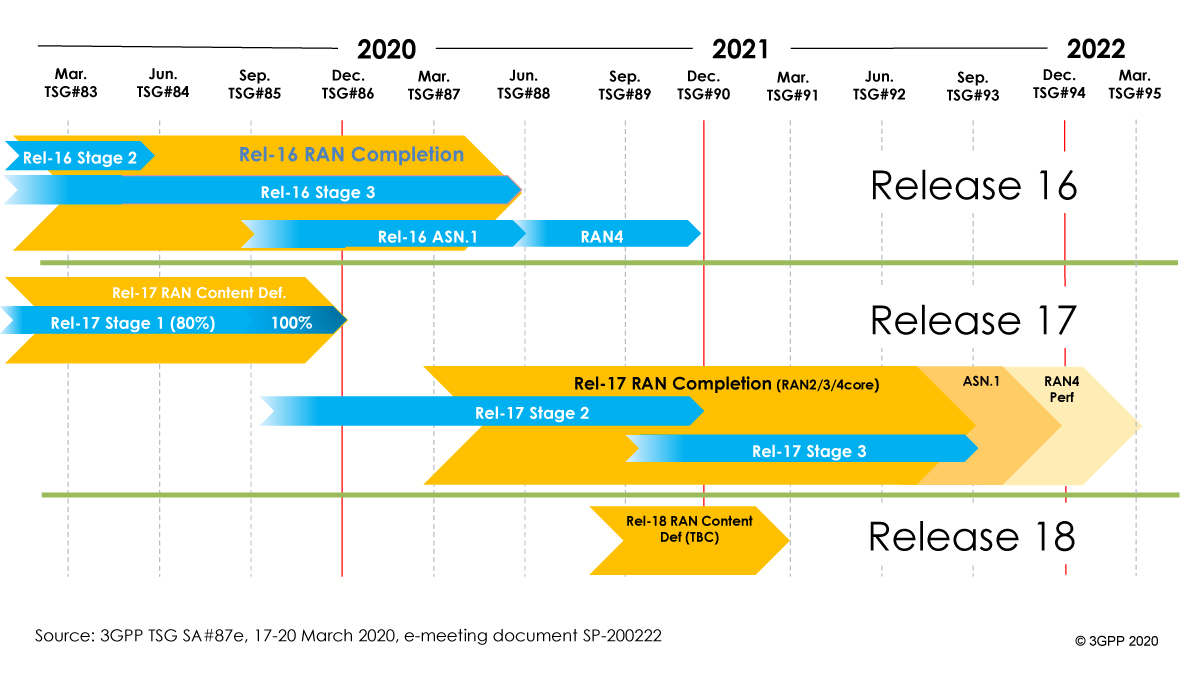 Conclusions
3GPP is industry driven - Standardization of interfaces enables an interoperable, multi-vendor approach to deployment
5G new radio (nr) remains high focus for RAN groups
The 3GPP processes are necessarily complex, but we need to adapt to bring new sectors in to the work
Release 17 focus will continue to expand towards new use cases and new sectors…with particular progress on IoT
5G will be a multi-Release technology (beyond Release 17)
Bringing the work in to the groups
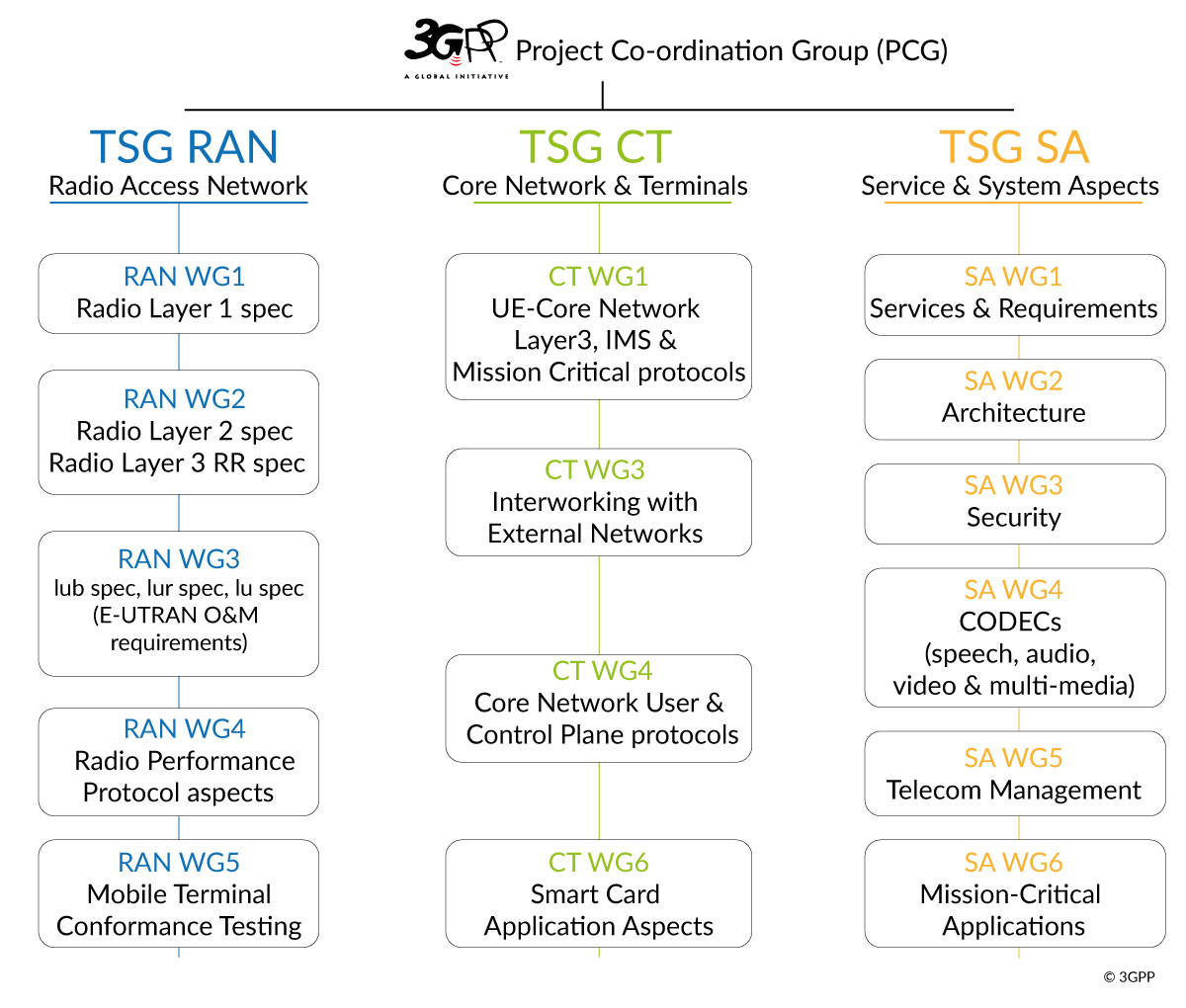 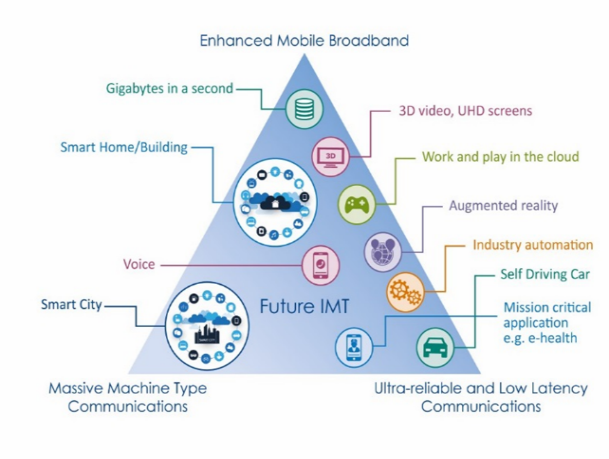 Use Case diversity
High or Low data rates
Higher user mobility 
Improved coverage
Overall Goals
Enable new business
Greater efficiency
More flexibility – not one-size-fits-all systems